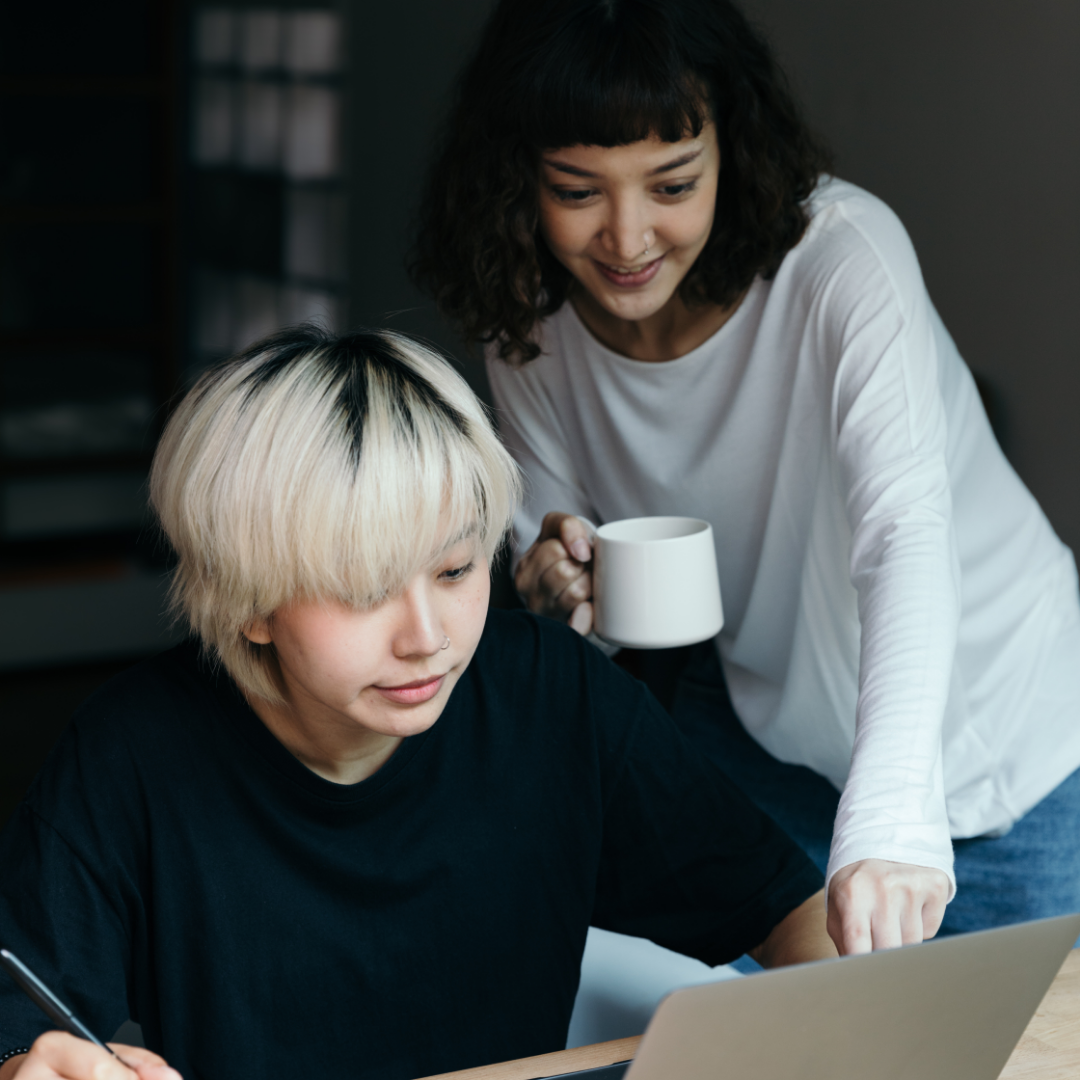 ACADEMIC WRITING
Essay and Research Paper Structure
Academic writing. Text structure
The three elements of the essay:
 the introduction;
Functions: 
to present the topic of the text to the reader;
 to raise a question and present the claim that will be made in the essay = the research question/the claim/ the thesis statement. 
 the body;
Functions: 
to present the results;
to discuss the results.  
 the conclusion. 
Functions:
 to sum up your argument; 
no new facts, results or ideas should be introduced at this stage;
 possible to point out topics or angles for further possible studies.
5-paragraph essay
The classic so-called 5-paragraph essay consists of:
1 introductory paragraph; 
3 body paragraphs;
a concluding paragraph. 

 Longer essays, such as bachelor degree essays and masters theses, use the extended version of this same format.
IMRaD structure (A common format for scholarly text )
CARS model Introductory part of the essay follows John Swales’  CARS model ( creating a research space), it maps out the moves of an introduction
Introduction. CARS model
move 1  establish your territory = position yourself in relation to previous work:
make some a claim to centrality + tell your reader why this area is interesting and worthy of research; 
 review  previous work that is of relevance and make general claims about your topic. 
move 2  establish your own niche:
counter some claims that other researchers have made;
 raise some sort of problem that needs an answer (that previous work has not been able to solve, or the solutions are somehow incomplete);
indicate a gap where there is lack of research;
claim that you are continuing or developing an existing tradition.
3. move 3 occupy the space that you’ve staked out:
 present a statement of purpose = the main claim that you will make in your paper;
provide some sort of outline of the rest of the essay or research article;
 make a claim about the broader significance of your research.
CARS model moves (scheme)
MOVE 1     Establishing a territory                                               
Step 1     Claiming centrality                                                
and/or                                                                       
Step 2     Making topic generalization(s)
and/or
Step 3     Reviewing items of previous research
 
                             MOVE 2     Establishing a niche       Step 1A   Counter-claiming        or                           
Step 1B   Indicating a gap
or
Step 1C  Question-raising
or
Step 1D  Continuing a tradition
 
MOVE 3     Occupying the niche                                          Step 1A   Outlining purposes                                               or                                                                       
Step 1B   Announcing present research
Step 2     Announcing principal findings
Step 3     Indicating RA structure
Practice
Yakhontova tasks 49-50 pages 108-109
Introduction. Grammar and Style
trying to convince your reader of the importance of your work;
positioning and persuasion

 
more of the active voice (because what you do in comparison to what other researchers have done is important)
Method part and the results part
method + results = the main body 
The method section. Purpose:
to convince your target audience that the way you've gone about collecting your results, the materials that you used to support your main claim and the possible subclaims is valid. 
Questions: What did you do? How did you do it, and what materials did you use? Did you have any problems? And if you did, how did you solve them?
Method part: Criteria
STAR criteria =  sufficiency, typicality, accuracy, and relevance. 
 collect enough materials so that they truly support your claims;
 materials should be representative and typical of what you're studying;
 materials should be accurate and up-to-date;
 they should be relevant to the claims that you're making in your essay or research paper. 
Because you are reporting what you have done, it's common to use mostly the past tense in the passive voice. For instance, ‘The experiment was conducted by doing X, Y, and Z’
‘The materials were collected in this way or that way’.
Methods section. Building blocks
Methods section. Grammar aspects
In terms of voice, passive constructions seem to dominate this section.
Also, in the choice between the present and past tense, the latter is clearly dominant in a methods section.
Taken together, this means that the language used in a methods section is dominated by simple past passive constructions.
Examples of such constructions are given here:
 
A stratified random sample was collected.
The filled bottles were shipped directly to a medical laboratory.
Practice
Yakhontova tasks 57-58 pages 115-117
Results section
present the findings;
the most important section;
 use visuals, such as tables, figures, diagrams, charts, or drawings. 
Structure: 
1     Revisiting the research aim/existing research
       Revisiting/expanding methodology
       General overview of results
2     Invitation to view results
       Specific/key results in detail, with or without explanations
       Comparisons with results in other research
       Comparisons with model predictions
3     Problems with results
4     Possible implications of results

NB!  - comment on your data within the running text.  
       - don't simply   retell what any reader can decipher themselves from the visuals included in this part of your essay.
Discussion
discuss and interpret your findings and connect them to previous research on the topic 
 it turns the shape of the introduction (starting with a broad context and narrowing down to your specific purpose): on its head:
 typically begins by restating the main findings; 
broadens out to discuss the significance of these results to the field at large.
Discussion section. Structure
Discussion section. Grammar.
It is very common for an author to argue for his or her interpretation of a specific observation or result. 
It is important to be able to express degrees of uncertainty. This can be done in many ways. One of them is through modal verbs.By way of illustration, consider the following sentences:
       The results show that free fatty acids may have an significant effect on insulin receptor-beta (IR-β). Modal verbs can be effectively used when there is a need to express different levels of uncertainty of claims made.
Discussion. Stages.
5 stages/moves:
move 1 (not in all papers) - the presentation of background information;
move 2 - the obligatory summarizing of key results;
move 3 the actual discussion of results; 
move 4 - the limitations of the study;
 move 5 - suggest further research or broader implications.
IMRaD structure. Variations
a conclusion as a separate section after the discussion part;
addition of a separate literature review or theory section after the introduction
Read the essay guidelines carefully to know what applies to the essay that you are expected to write.
Common structures of an experimental research article
Assignment
Yakhontova tasks 55; 61; 62; 66; 68 pages 113-126
Test  9 (Moodle)